ΑΜΕΙΒΟΜΕΝΗ ΠΡΑΚΤΙΚΗ ΑΣΚΗΣΗ ΦΟΙΤΗΤΩΝ
Ιδρυματικός Υπεύθυνος: Θεοδωράκης Ιωάννης
Τμήμα Πληροφορικής με εφαρμογές στη Βιοϊατρική (ΤΠΕΒ)
Τμήμα Πληροφορικής και Τηλεπικοινωνιών (ΤΠΤ)
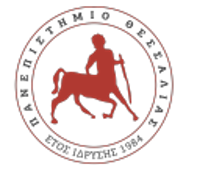 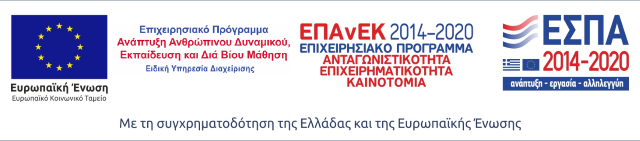 Γιατί να κάνω Πρακτική Άσκηση;
Εφαρμογή στην πράξη των ακαδημαϊκών γνώσεων.
Αποτελεί το επιστέγασμα των σπουδών 
Ανάπτυξη επαγγελματικής συνείδησης, δεξιοτήτων συνεργασίας, επικοινωνίας, ανάληψης πρωτοβουλίας.
Εξοικείωση με τη διαδικασία εύρεσης εργασίας (συνεντεύξεις, αποστολή βιογραφικών).
Αναγράφεται στο Παράρτημα Διπλώματος
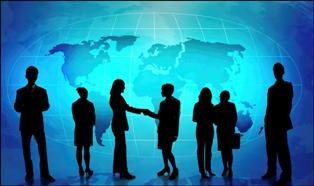 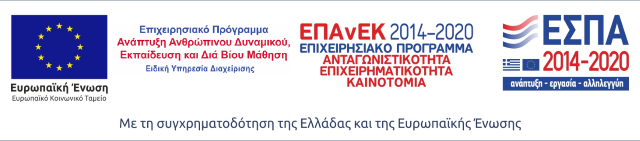 Χαρακτηριστικά Πρακτικής Άσκησης
Είναι επιδοτούμενο πρόγραμμα, ΕΣΠΑ 2017-2020

Διάρκεια: 2 μήνες , 1 Ιουλίου – 31 Αυγούστου

Φορείς πραγματοποίησης: φορείς της επιλογής σας, κυρίως ιδιωτικούς αλλά και δημόσιους

Αμοιβή:197.78 (το δίμηνο)
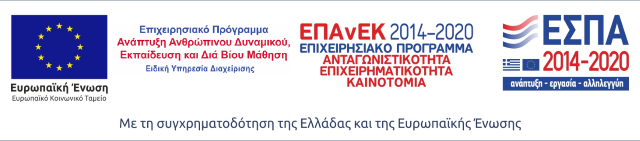 Χαρακτηριστικά & Κριτήριο Συμμετοχής ΤΠΕΒ
Προαιρετική-Αναγράφεται στο Παράρτημα Διπλώματος-4 ECTS 
    
Ιούλιο-Αύγουστο (παράταση λόγο εξεταστικής / κλείσιμο φορέα)
Να έχει δηλωθεί ΠΑ στις δηλώσεις μαθημάτων 3ου ή 4ου έτους & να έχει περάσει με επιτυχία 50% υποχρεωτικών μαθημάτων που συμπεριλαμβάνονται πρόγραμμα σπουδών μέχρι το έτος  που έχει ολοκληρώσει.
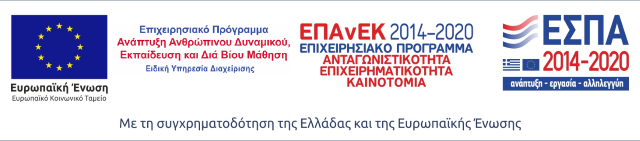 Κριτήρια Συμμετοχής ΤΠΕΒ
ΤΑΞΙΝΟΜΙΚΗ ΚΑΤΑΤΑΞΗ: Εφαρμόζεται αλγόριθμος «μοριοδότησης»: 
«ECTS επιτυχώς εξετασθέντων μαθημάτων (έως την ημερομηνία υποβολής αίτησης) / (Συνολικό αριθμό ECTS του Προγράμματος Σπουδών)x10x (Μέσο Όρο Βαθμολογίας επιτυχώς εξετασθέντων μαθημάτων» 

Σε περίπτωση ΙΣΟΒΑΘΜΙΑΣ στη ταξινομική κατάταξη λαμβάνονται υπόψη τα ακόλουθα κοινωνικά κριτήρια. Αν ο/η υποψήφιος(-α):
ανήκει στην κατηγορία Ατόμων με Αναπηρία (ΑμεΑ) ή/και σε ευάλωτες κοινωνικές ομάδες (ΕΚΟ) (πρόσφυγες, Ρομά, απεξαρτημένα άτομα)
το ετήσιο οικογενειακό εισόδημα των γονέων του/της υποψηφίου/ς είναι έως 10.000 ευρώ
ο/η υποψήφιος(-α) ανήκει σε μονοπρόσωπη οικογένεια με προστατευόμενα ανήλικα ( Στην κατηγορία αυτή εμπίπτουν οι φοιτητές που είναι ίδιοι γονείς μονοπρόσωπης οικογένειας)
τότε προηγείται του φοιτητή/τριας με τον οποίο ισοβάθμησε. 
Τα παραπάνω κριτήρια προσθέτονται, δηλαδή προηγείται αυτός/ή που έχει δύο, από αυτόν /ην που έχει ένα, κ.τ.λ. 

Αν ύστερα από τα παραπάνω, προκύπτει πάλι ισοβαθμία, προηγείται ο φοιτητής/τρια που οφείλει τον μικρότερο αριθμό μαθημάτων για την περάτωση των σπουδών του/της και τη λήψη πτυχίου.
Χαρακτηριστικά& Κριτήρια Συμμετοχής ΤΠΤ
Προαιρετική-Αναγράφεται στο Παράρτημα Διπλώματος-6 ECTS (όχι στο συνολικό αριθμό ECTS για τη λήψη πτυχίου)
3ο ή μεγαλύτερο εξάμηνο φοίτησης &  έχουν εξεταστεί επιτυχώς σε όλα τα υποχρεωτικά μαθήματα 1ου έτους. 

ΤΑΞΙΝΟΜΙΚΗ ΚΑΤΑΤΑΞΗ: Εφαρμόζεται ο αλγόριθμος «μοριοδότησης»
 «(ECTS επιτυχώς εξετασθέντων μαθημάτων έως την ημερομηνία υποβολής αίτησης) / (Συνολικό αριθμό ECTS του Προγράμματος Σπουδών) x 10 x ( Μέσο Όρο Βαθμολογίας επιτυχώς εξετασθέντων μαθημάτων» 
Άμεση προτεραιότητα στους φοιτητές που ανήκουν στις κατηγορίες των ατόμων με ειδικές ανάγκες (ΑμεΑ) και ευάλωτες κοινωνικές ομάδες (ΕΚΟ) όπως δηλαδή μονογονεϊκή οικογένεια με προστατευόμενα ανήλικα.
Πρακτική Άσκηση Φοιτητών
Δεν μπορούν να πραγματοποιήσουν πρακτική άσκηση δημόσιοι υπάλληλοι, ένστολοι, όσοι έχουν εξαρτημένη εργασία και όσοι έχουν κάνει έστω και 1 μήνα Πρακτική Άσκηση μέσω ΕΣΠΑ στο παρελθόν.
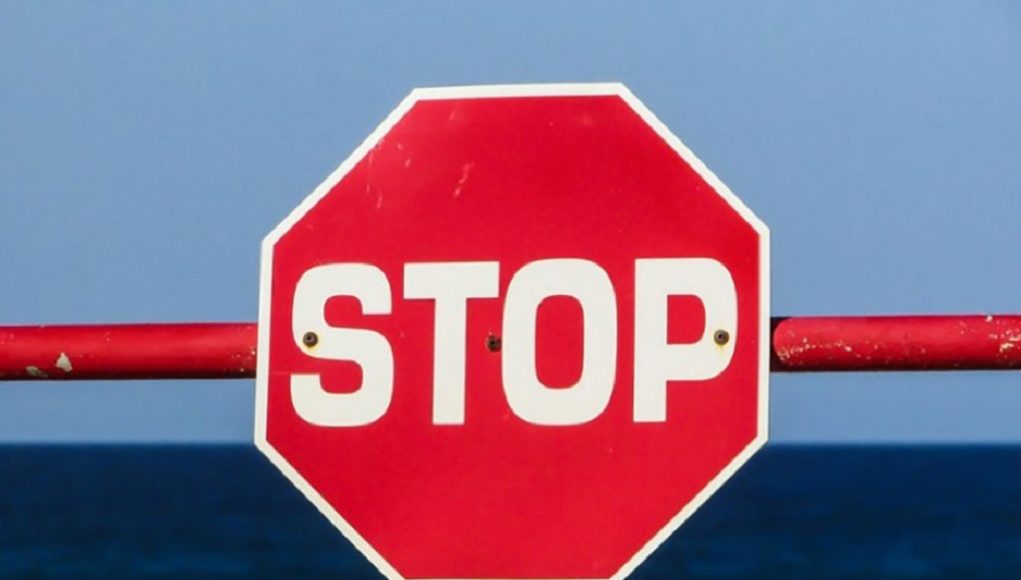 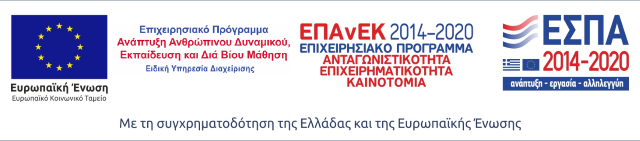 Ταυτότητα Πρακτικής ΤΠΕΒ
Επιστημονικός Υπεύθυνος: κ. Αναγνωστόπουλος Ιωάννης
Διοικητική Υπεύθυνη: Μπουγιέση Μαρία
☎ 24310-47058
@ praktiki.vet@uth.gr 
Site: pa.uth.gr
FB: : Γραφείο Πρακτικής Άσκησης Πανεπιστημίου Θεσσαλίας 
Διεύθυνση: Πανεπιστήμιο Θεσσαλίας, ΤΕΦΑΑ, Καρυές, Τρίκαλα, 42100 –Γραφείο Πρακτικής Άσκησης
Ημέρες – Ώρες επικοινωνίας: Δευτέρα με Παρασκευή 8.30-14.30
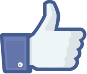 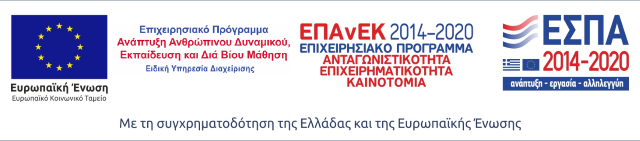 Ταυτότητα Πρακτικής ΤΠΤ
Επιστημονικός Υπεύθυνος: κ. Σταμούλης Γεώργιος
Διοικητική Υπεύθυνη: Μπουγιέση Μαρία
☎ 24310-47058
@ praktiki.vet@uth.gr 
Site: pa.uth.gr
FB: : Γραφείο Πρακτικής Άσκησης Πανεπιστημίου Θεσσαλίας 
Διεύθυνση: Πανεπιστήμιο Θεσσαλίας, ΤΕΦΑΑ, Καρυές, Τρίκαλα, 42100 –Γραφείο Πρακτικής Άσκησης
Ημέρες – Ώρες επικοινωνίας: Δευτέρα με Παρασκευή 8.30-14.30
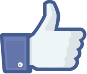 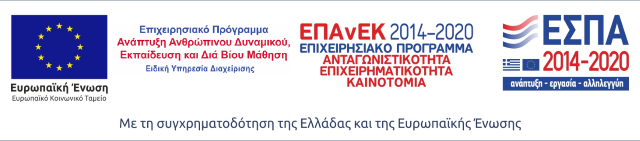 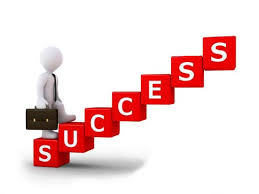 Στάδια Πρακτικής Άσκησης
1ο Στάδιο: Αίτηση Εκδήλωσης Ενδιαφέροντος 
 Είσοδος στο www.pa.uth.gr με τα στοιχεία του Ευδoξου & ηλεκτρονική συμπλήρωση της «Αίτησης Εκδήλωσης  Ενδιαφέροντος» από το μενού «Φοιτητές».
2ο Στάδιο:  Αποτελέσματα
Αξιολόγηση αιτήσεων-Επιτροπή Αξιολόγησης Τμήματος. 
Ανακοίνωση αποτελεσμάτων-Ιστ. Τμήματος, Γρ.Πρακτικής.   
Ενστάσεις -εντός 5 εργάσιμων ημερών από την ανάρτηση των αποτελεσμάτων Επιτροπή Ενστάσεων Ιδρύματος.
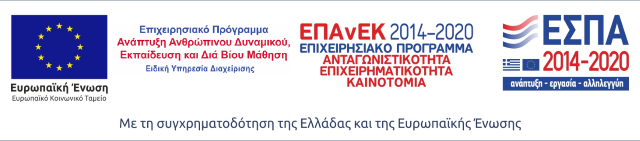 Στάδια Πρακτικής Άσκησης
3ο Στάδιο: Κατάθεση δικαιολογητικών
φωτοτυπία Ταυτότητας (1 φωτοτυπία με τις 2 όψεις)
Α.Μ.Α- ΙΚΑ 
Βεβαίωση ΑΜΚΑ 
Βεβαίωσης Απόδοσης ΑΦΜ (να φαίνεται η αρμόδια Δ.Ο.Υ)
Υπεύθυνη Δήλωση για καθεστώς εργασίας (pa.uth.gr)
Αντίγραφο ατομικού λογαριασμού ή λογαριασμού που είστε 1ος δικαιούχος
Αποδεικτικό ασφαλιστικής ικανότητας (βεβαίωση ασφαλιστικού φορέα) pa.uth.gr->Χρήσιμοι Σύνδεσμοι->Έκδοση Ασφαλιστικής Ικανότητας
Αποστολή στο email: praktiki.vet@uth.gr  
Κάθε αρχείο αποστέλλεται με όνομα: το επίθετό σας + τι είναι π.χ. Επίθετό σας _ ΑΜΑ (pdf – φωτογραφία-σκαναρισμένο)
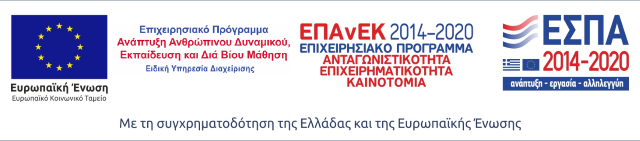 Στάδια Πρακτικής Άσκησης
4ο Στάδιο :Αίτηση - Εγγραφή 
    Είσοδος στο www.pa.uth.gr με τα στοιχεία του Ευδόξου & ηλεκτρονική συμπλήρωση της «Αίτησης – Εγγραφής» από το μενού «Φοιτητές»

5ο Στάδιο: (Αναζήτηση και) δήλωση  φορέα:  
   Είσοδος στον ΑΤΛΑ στο www.atlas.grnet.gr και αναζήτηση. Ο Φορέας θα πρέπει:
1.Να είναι Εγγεγραμμένος στον ΑΤΛΑ, Άνοιγμα, Δημοσίευση θέσης, για οδηγίες:2152157860 (Δευτέρα – Παρασκευή 9.00-17.00)
2.Να μπορεί να σας δώσει την Έναρξη και τη Λήξη σας όπως αναρτάται από το φορέα στο ΕΡΓΑΝΗ
Φορείς που δεν επιθυμούν την εγγραφή τους στον ΑΤΛΑ δεν δύναται να συνεργασθούν με το γραφείο πρακτικής άσκησης. Πληροφορίες για τους φορείς υπάρχουν pa.ut.gr-> ΦΟΡΕΙΣ
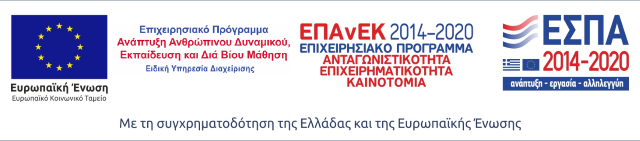 Στάδια Πρακτικής Άσκησης
6ο Στάδιο: Καρτέλα Πρακτικής 
 Είσοδος στο www.pa.uth.gr & ηλεκτρονική συμπλήρωση της «Καρτέλα Πρακτικής» από το μενού «Φοιτητές», μετά από συμφωνία με τον φορέα σας και αφού έχετε τον «κωδικό ΑΤΛΑ»

 7ο Στάδιο: Παραλαβή & επιστροφή Σύμβασης (x4)
αποστολή Σύμβασης στο email σας (υπογραφή σας,υπογραφή/σφραγίδα   φορέα και συμπλήρωση στοιχείων φορέα) & υποβολή Απογραφικό Εισόδου.

8ο Στάδιο: Παραλαβή 2 αντιτύπων της Σύμβασης -1 για φοιτητή /1 για το φορέα- από το Γρ. Πρακτικής Άσκησης με υπογραφή από τον Πρόεδρο της Επιτροπής Ερευνών που είναι η ΤΕΛΕΥΤΑΙΑ υπογραφή που μπαίνει στη Σύμβαση καθώς είναι ο ΕΡΓΟΔΟΤΗΣ σας.
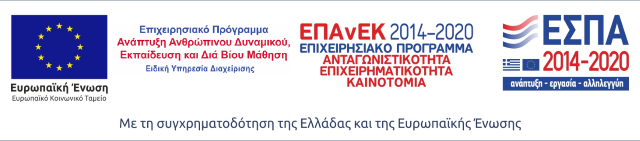 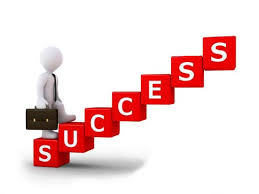 Στάδια Πρακτικής Άσκησης
9ο Στάδιο: Παράδοση στο φορέα τη 1 Σύμβαση & στον επιστημονικό υπεύθυνο την έναρξή σας όπως αναρτάται από το φορέα σας στο Εργάνη με υπογραφή & σφραγίδα του φορέα.

10ο Στάδιο: Πραγματοποίηση Πρακτικής Άσκησης

11ο Στάδιο: 2 εβδομάδες περίπου πριν την ολοκλήρωση της Πρακτικής σας Άσκησης θα λάβετε ενημερωτικό email με αυτά που απαιτούνται προκειμένου να οδηγηθείτε στη φάση της πληρωμής. Συγκεκριμένα θα πρέπει να υποβάλλεται  
 Ηλεκτρονικά: Αξιολόγηση Πρακτικής Άσκησης
                                   Έκθεση αποτίμησης 
                                   Απογραφικό Εξόδου 
Να αποστείλετε
Έντυπα: Αξιολόγηση από φορέα (με υπογραφή – σφραγίδα φορέα)
                          Βεβαίωση πραγματοποίησης (με υπογραφή – σφραγίδα φορέα & υπογραφή επιστημονικού  Υπεύθυνου, 2 φορές)
                          τη ΛΗΞΗ σας όπως αυτή αναρτάται από το φορέα στην ηλεκτρονική πλατφόρμα ΕΡΓΑΝΗ με υπογραφή κ σφραγίδα από το φορέα.
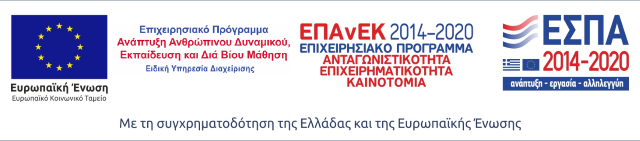 Σημαντικές Πληροφορίες
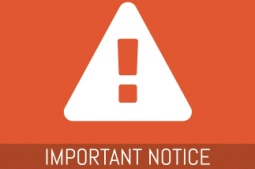 Θεωρείστε ΑΝΑΣΦΑΛΙΣΤΟΙ αν δεν έχετε ασφάλεια για υγειονομική περίθαλψη είτε ατομική είτε ως προστατευόμενο μέλος. 
Η χρηματοδότηση του προγράμματος επιτρέπει την ασφάλεια ιατροφαρμακευτικής περίθαλψης για συγκεκριμένο αριθμό φοιτητών/Τμήμα.  

Προσοχή στις χρονικές προθεσμίες
Στην Αίτηση Εγγραφής δηλώνετε email το οποίο χρησιμοποιείται συστηματικά & τη συμπληρώνεται με κεφαλαία
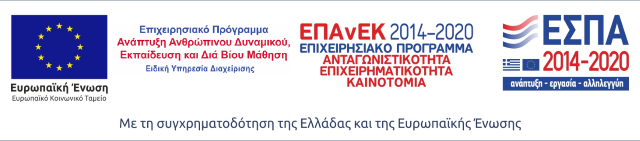 Σημαντικές Πληροφορίες
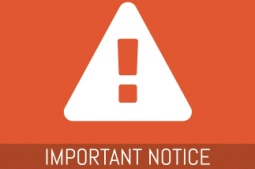 Ακύρωση Πρακτικής Άσκησης:
Πριν τη λήψη της σύμβασης: απλό email με δήλωση ακύρωσης (καλό είναι να επισημανθεί και ο λόγος).

Μετά τη λήψη της σύμβασης: απλό email με δήλωση της ακύρωσης (καλό είναι να επισημανθεί και ο λόγος ) ΚΑΙ επιστροφή όλων των αντιτύπων της σύμβασης ΥΠΟΓΕΓΡΑΜΜΕΝΑ και συμπλήρωση σχετικών εντύπων ακύρωσης στο Γρ. Πρακτικής Άσκησης.

Καμία χρηματική αποζημίωση (ακόμη και αν έχει ολοκληρωθεί ο ένας από τους 2 μήνες πρακτικής).
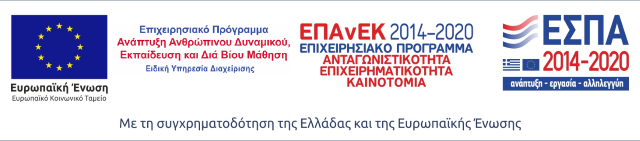 Τι κάνω από σήμερα
Αίτηση Εκδήλωσης Ενδιαφέροντος έως Τρίτη 31 Μαρτίου:                            
 pa.uth.gr -> φοιτητές-> Αίτηση εκδήλωσης ενδιαφέροντος

Θα αναρτηθούν  τα Αποτελέσματα και ανακοινώσεις προθεσμιών για:
 α) Αίτηση εγγραφής
 β) Καρτέλα Πρακτικής 
 γ) Αποστολή δικαιολογητικών
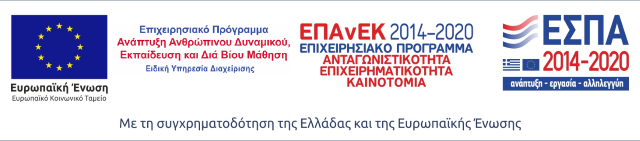